L’action des CPAM
de Nouvelle-Aquitaine  en matière d’accès aux soins des jeunes 16-25 ans
La démarche PLANIR
Nos partenaires: 
     

                    
      CFA
Plan Local d’Accompagnement sur le Non recours, les Incompréhensions et les Ruptures
Le
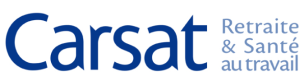 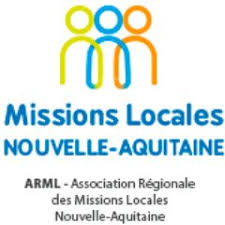 Action labellisée PLANIR « Parcours santé jeunes  »  

Offre de service complète (bilan personnalisé, couverture maladie, examen en santé…) en partenariat avec le service social Carsat
Pour les jeunes de 16 à 25 ans en situation de précarité
insertion par la santé
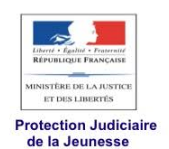 Bilan 2018 
14 500 jeunes reçus
1/3 sans médecin traitant déclaré
1 /2 sans mutuelle connue
10 % ont bénéficié d’un accompagnement social par le service social Carsat
2
Les centres d’examens de santé (CES) : levier majeur de notre politique de prévention
Bilan 2018 
7 400 jeunes reçus
2 / 10 n’ont pas eu recours au médecin traitant depuis + de 2 ans

1 jeune /3 a un excès de poids (IMC>25)

4 jeunes /10 fument quotidiennement

1 jeune fille /3 n’a pas de contraception
Proposer des actions de dépistage s’appuyant sur les recommandations actuelles proposées

Faire le point sur la santé (approche globale, médicale et éducative) 

S’inscrire ou se réinscrire dans un parcours de soins, coordonné par le médecin traitant

En lien avec le médecin traitant, bénéficier de prises en charge médicales et/ou éducatives adaptées.
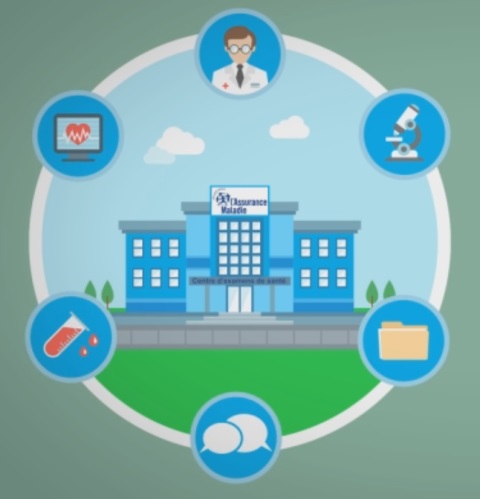 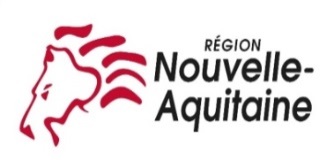 Des partenariats 
à poursuivre :
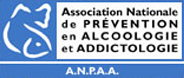 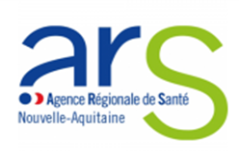 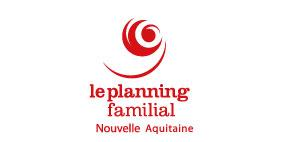 3
Les CPAM de Nouvelle-Aquitaine  pour l’accès aux soins des 16-25 ans
Bilan 2018
16 600 jeunes ont bénéficié d’un accompagnement 
de l’Assurance Maladie en 2018
4